Temporal Fairness in Multiwinner VotingEdith ElkindUniversity of OxfordAlan Turing Institute
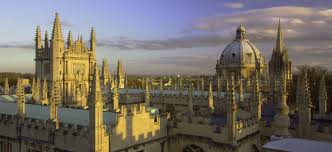 How to Select Your Governing Body
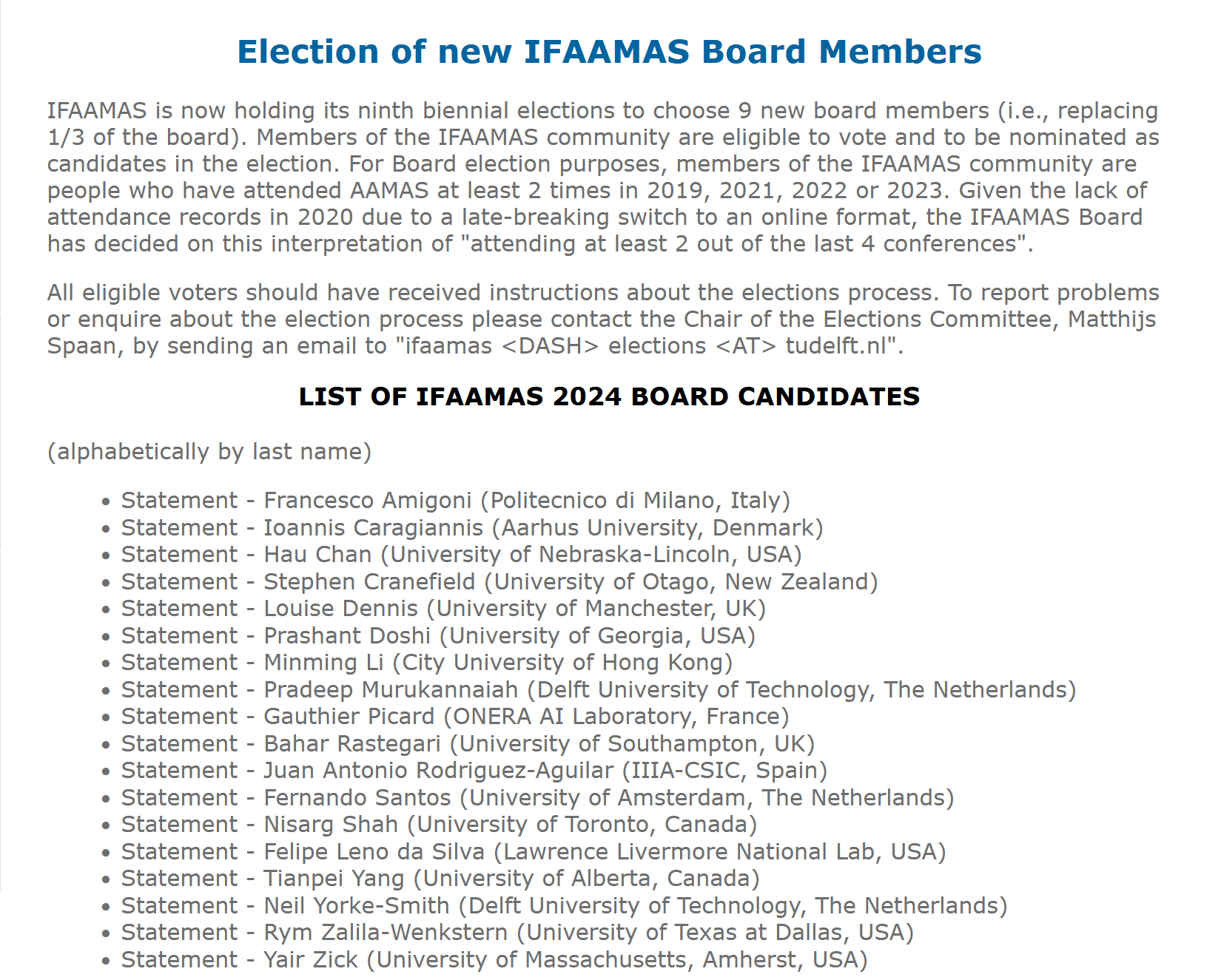 IFAAMAS: 
27-member board
9 members replaced every 2 years
approval voting 
variable setof voters
How to Appoint Conference Chairs
IJCAI board of trustees, AAAI conference committee of the Executive Council
Task: select PC chair(s) and general chair
Need to 
represent diverse research areas and geographic regions
respect gender balance
short-term and long-term
no one serves twice
How to Plan Your Holiday
Simpsons go on a 3-day holiday


Activities: 
water park         zoo             museum         shopping



What should they do each day?
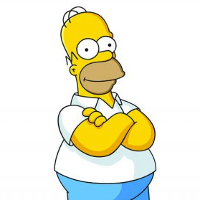 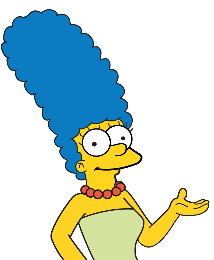 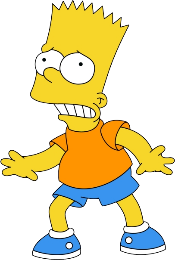 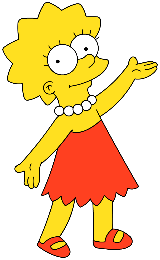 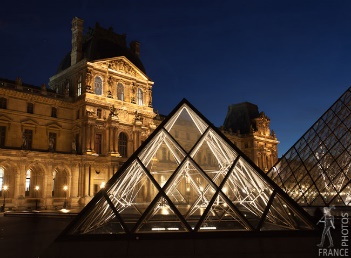 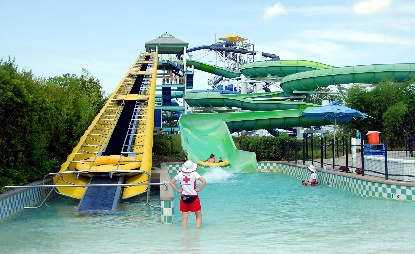 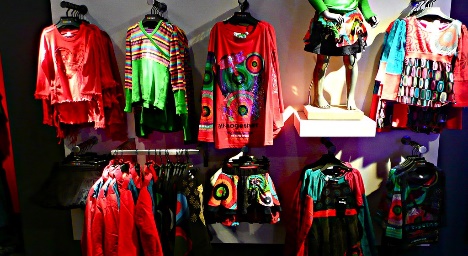 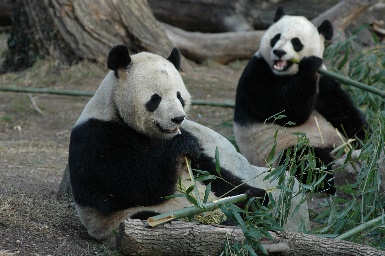 Preferences
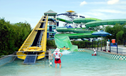 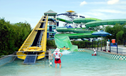 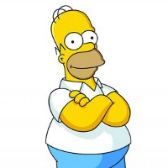 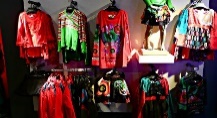 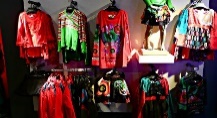 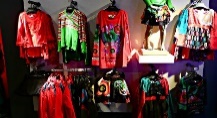 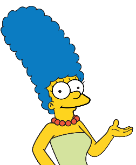 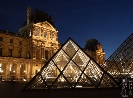 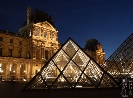 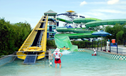 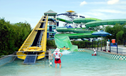 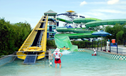 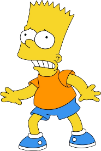 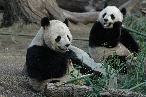 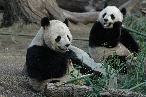 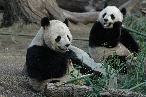 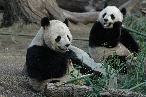 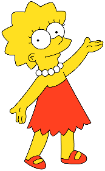 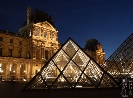 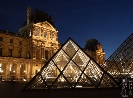 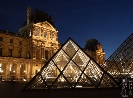 Voting Over Time
Decisions made repeatedly over time
elections for governing bodies
event organisation
Basic model:
set of rounds T
set of voters Nt 
set of projects/candidates Pt 
in each round, each voter in Nt has preferences over Pt
Modeling Dimensions
Outcome: 
single vs multiple winners in each round
duration of service
Availabilities/preferences 
static vs evolving
Online vs offline
Desiderata
individual vs group satisfaction
Satisfaction
in each round vs for each prefix vs cumulative vs periodic
This Talk: Formal Model
n voters, set of m projects P,  l rounds
In each round, voters express approval preferences over P: si, r   P
In each round, a single project is selected
Outcome: schedule s = (s1, ..., sl )
This work: each project is selected at most once
si ≠ sj for i ≠ j 
Assume: all preferences are given in advance
Assume: no strategic behavior
Goals
Voter’s utility from an outcome: # of rounds where they approve the selected project:              ui(s) = |{r  [l]: sr  si, r}|
We may want to maximize:
sum of utilities (utilitarian SW)
min utility (egalitarian SW)
We may want to ensure:
Pareto optimality
Fairness notions
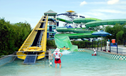 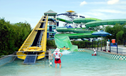 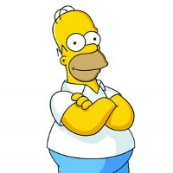 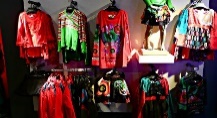 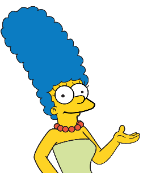 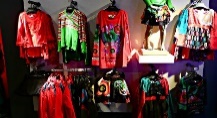 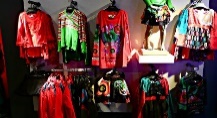 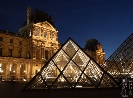 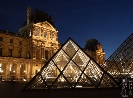 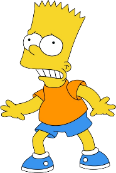 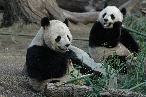 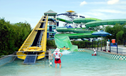 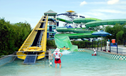 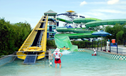 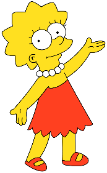 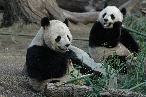 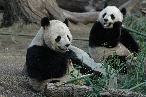 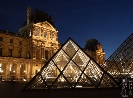 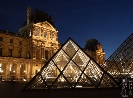 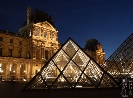 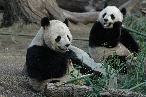 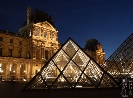 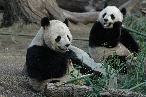 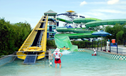 H:0, M:1, B:1, L:2
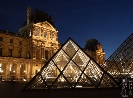 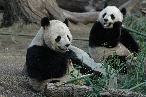 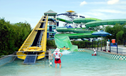 H:0, M:1, B:2, L:2
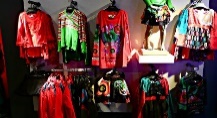 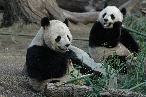 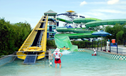 H:1, M:1, B:2, L:1
Hard and Easy Problems
Util vs egal welfare: which one is harder?
Observation: utilitarian welfare maximization is poly-time
Proof:
we are matching projects to rounds
weight of an edge: number of approvals
we want a max-weight matching (easy)
projects
rounds
who likes p at r?
p
r
Complexity of Egalitarian Welfare
Theorem: egalitarian welfare maximization (EWM) is NP-hard
But what if m, n, or  l is “small”?
Easy for small m (FPT) or  l (XP)
Theorem: for 2 agents EWM is at least as hard as Exact Matching 
bipartite graph, each edge is red or blue
is there a perfect matching with exactly K red edges?
admits a randomized poly-time algorithm
not known if there is a deterministic one
Good News
Positive result: a randomized algorithm for egal SW maximization 
and other hard problems, e.g., Pareto optimality
Runtime: polynomial in (m+1)n
polynomial for a small number of agents
Approach: 
iterate through all ≤ (m+1) n  utility profiles
check if a given utility profile is achievable
Technical tool: polynomial identity testing
Warm-up: Edmonds Matrix
AG
G: balanced bipartite n x n graph
det(AG): polynomial over n2 vars
G
Determinant of the Edmonds Matrix
AG
Fact: det(AG) is not identically 0 iff G admits a perfect matching
G
Testing algorithm: draw xi, j randomly from a large finite field, evaluate det(AG)
Extension: Schedule Matrix
Assume m =  l (wlog)
a(i, p, r) = 1 if i approves p at r 
weight of edge (p, r): 
           xp, r yn+1 if no one approves p at r  
           xp, r y1a(1, p, r).… yna(n, p, r) otherwise
Schedule matrix S: (wp, r ) pP, r [l]
det(S): determinant of S
p
r
wp, r =
Determinant of the Schedule Matrix×
xp, r yn+1                             if no one approves p at r         xp, r y1a(1, p, r).… yna(n, p, r)                               otherwise
det(S): sum of monomials of the form C(x) × y1u(1).… ynu(n) yn+1u(n+1)  
This monomial is not identically zero iff there exists a schedule that 
guarantees utility u(i) to agent i, and 
contains u(n+1) “useless” periods
wp, r =
Computing Determinants
How do we check that a particular monomial appears in det(S)? 
det(S): m2 x-variables and n y-variables
Symbolically compute det(S)?
using the formula: m! terms
Gaussian elimination (or similar): exp over #indeterminates
Alternative approach: 
draw x’ randomly: det(S(x’, y)) is a function of y1, …, yn+1
evaluate by polynomial interpolation
Further Work
Also in the paper: importing fairness notions from the fair division literature 
equitability, proportionality (up to k slots)
Group fairness (justified representation etc): 
BHPRT’21, CGP’24, EOT’24
Future work
projects with non-unit duration
better dependence on n?